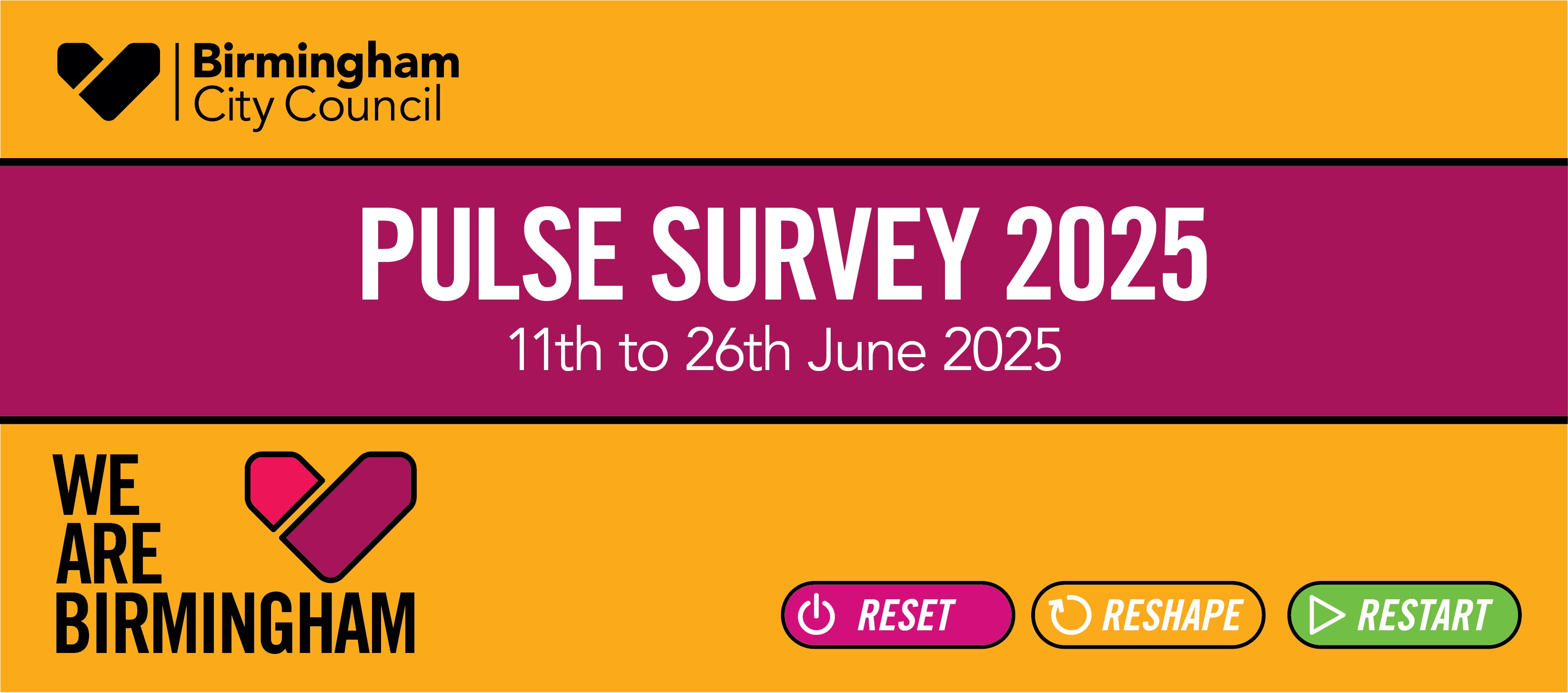 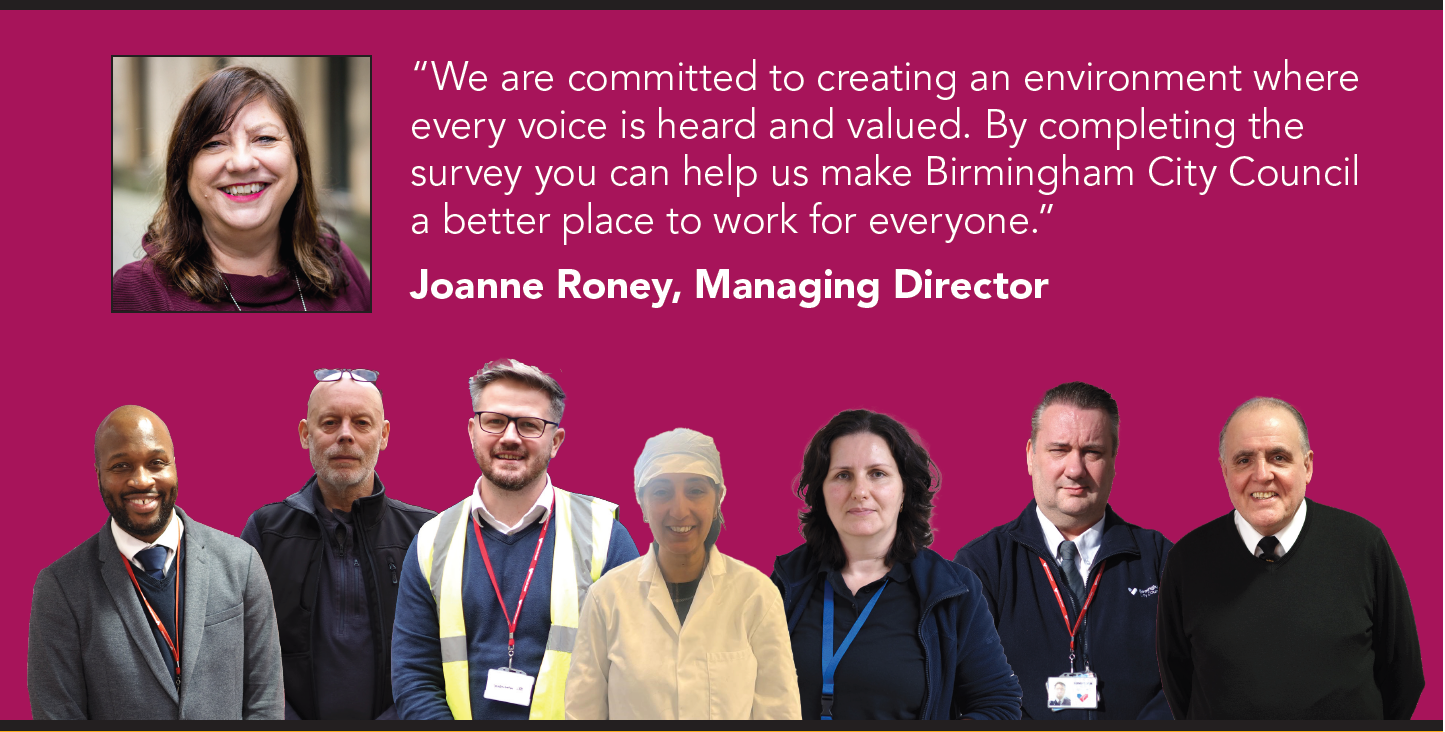 Pulse Survey Visits June 2025